EPICS Base
MVME-8100 Buildroot baseline
ELSD Tools
Concurrent 405x Buildroot Baseline
Booster BPM Drivers
IOTA BPM Drivers
Mu2eER
EPIC Support
Booster BPM
Mu2eER Buildroot
IOTA BPM Buildroot
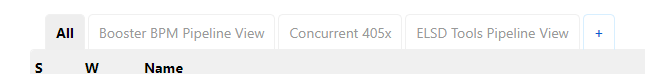 EPICS Base
EPICS Base for terasicoc
EPIC Support
Terasic SoC Buildroot Baseline